Réunion annuelle de l'Alliance SMC 2025
Lomé – Togo 25 – 28 février 2025
Digitalisation de la campagne de Chimioprévention du Paludisme Saisonnier au Mali 2022-2024
Mali
Dr Aîssata KONE, Directrice du PNLP
Dr Mady CISSOKO Point focal CPS
Dr Alassane BANGOURA, CRS
Information Générale sur la campagne 2024 et Plans de 2025
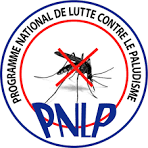 Carte de mise en oeuvre de la CPS en 2024
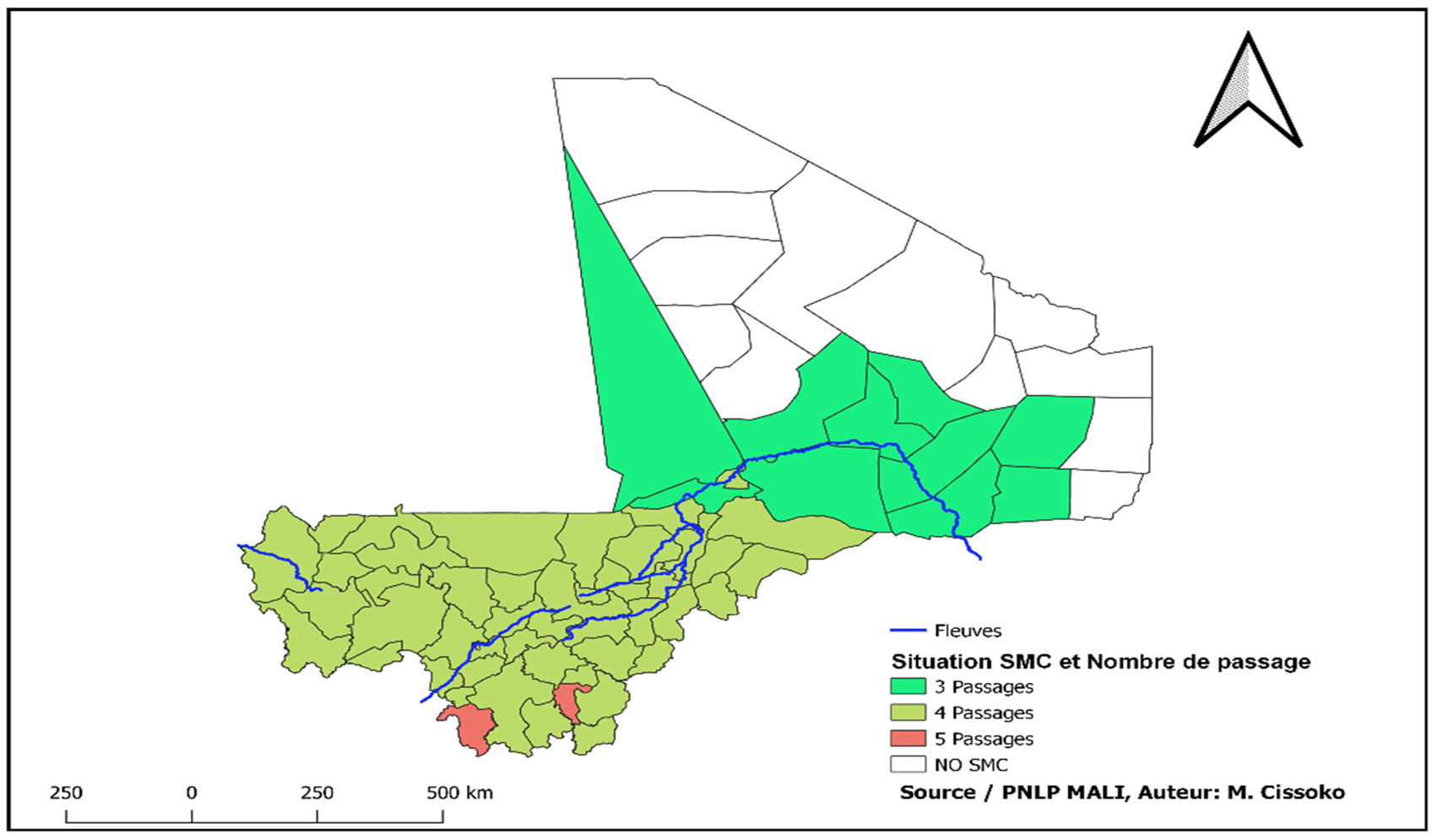 Fonds mondial : 25 
PMI USAID REACH : 17 
UNICEF : 5 
Etat : 11 
CPS-5 : 2 distrcits sanitaires (MRTC)
Couverture des enfants traités par passage 2022-2024
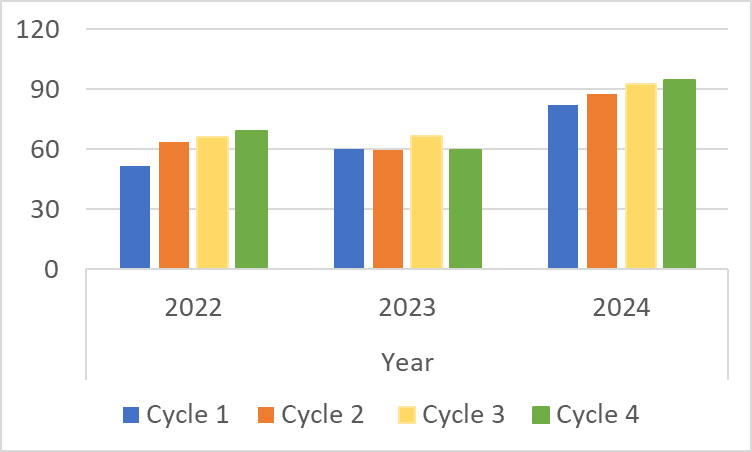 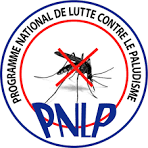 Principaux enseignements tirés en 2024
Amélioration de la planification 
Planification de la supervision a été ameliorée à  cause de la disponibilité des données en temps réel 
Mise en œuvre
Vérification de l’effectivité du deploiement des équipes sur le terrain à travers les coordonnées géographiques et les tableaux de bord (nombre d’enfants traités/équipe)
Suivi de la performance des équipes d’administration
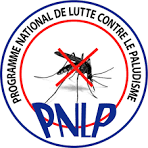 Principaux enseignements tirés en 2024
Suivi et évaluation
Accès quotidien aux données d’administration pour un suivi en temps réel des agents d’administration
Identification et ciblage des zones à faible couverture pour la supervision renforcée
Centralisation des constats de la supervision de différents niveaux pour une meilleure prise de décision
Croisement des données d’administration et de gestion de stock médicaments pour identifier des eventuels gaps
Disponibilité de la cohorte des enfants ayant reçu tous les passages 
Rationalisation des ressources
Reduction de la charge de travail des superviseurs grâce au ciblage des équipes et les zones ayant des  problèmes
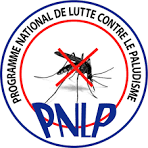 Principaux enseignements tirés en 2024 : conception de la digitalisation
Utilisation de la Plateforme DHIS2 à favoriser l’appropriation par les acteurs  
Collaboration technique avec Bluesquare (2022-2024) pour l’accompagnement et l’optimisation des solutions numériques
Mise en place d’un comité technique nationale de la digitalisation pour assurer la coordination 
Développement des applications intégrant les indicateurs clés pour le suivi et l’évaluation : les tableaux de bord
Phase de pré-test de l’application avec prise en compte des retours pour des ajustements optimaux 
Formation en cascade afin d’assurer une appropriation efficace par les acteurs à tous les niveaux.
Création des groupes whatspp
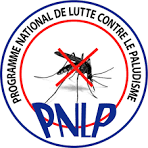 Défis
Capacité du serveur en période de campagne pour assurer le stockage des données 
Qualité de la formation des acteurs communautaires sur les outils de la digitalisation  
Disponibilité de la couverture du réseau téléphonique et l’internet
Utilisation des smartphones hors connexion
Utilisation des outils de collecte électroniques dans les zones d’insécurités 
Assuré la stabilité des agents communautaires déjà formés
Que ferions nous différemment à l’avenir
Digitalisation de la micro-planification 
Augmentation de la capacité du serveur pendant les périodes de campagne 
Axé l’intervention des agents ICT4D dans les zones à couverture faible 
Mettre en place un coaching entre les acteurs pour un accompagnement continu
 Poursuivre la journée de correction et de saisie des données après chaque passage pour garantir la qualité des informations collectées
Formation proactive  des agents de remplacement pendant la campagne afin d’assurer la continuité et la fiabilité du processus de digitalisation
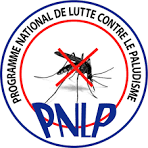 Les léçons apprises
La digitalisation a facilité la collecte, le stockage et l'analyse des données en temps réel. Cela a permis une surveillance de la campagne et un redéploiement efficace des équipes de supervision vers les zones à problèmes 
La mise à disposition des agents ICT4D a permis de surmonter certains problèmes de la digitalisation, notamment  la synchronisation des données, l’utilisation des tableaux de bord, extractions des données et suivi des équipes d’administration 
Le maintien des superviseurs dans la même localité à favorisé une approche de supervision formative, renforçant ainsi la qualité et l’efficacité des interventions sur le terrain
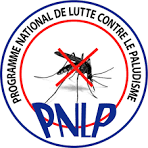 Conclusion
Depuis 2022, la digitalisation des campagnes de santé au Mali a été progressivement mise en œuvre, débutant avec la CPS dans 10 districts sanitaires avant d’être étendue à 16. Cette transformation a significativement amélioré la disponibilité et la qualité des données, renforcé ainsi la prise de décision et l’efficacité des interventions.
Cependant, des défis persistent pour assurer sa pérennisation. Une évaluation est en cours afin d’identifier les axes d’amélioration et d’élaborer un plan d’action stratégique en vue d’une intégration durable de la digitalisation dans les campagnes de santé au Mali.
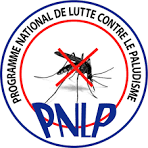 Merci
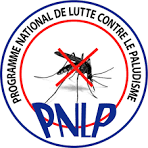